Валеологический светофор.
Разработала Ольхович Ж.В.
учитель нач. классов
МОУ СОШ №17
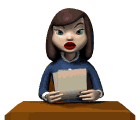 Задания учителя.
Узнай правила игры.
1. Выберите задание.
2. Прочитайте.
3. Выберите 
правильный ответ.
Поведение и поступки,
 опасные для здоровья.
-Поведение, требующее
 осторожности и 
осмотрительности.
Поведение и поступки, 
полезные для здоровья.
Петя с Костей остались дома одни 
и решили поиграть в прятки. Костя
 спрятался за шторой у окна. Когда 
Петя приблизился к окну, Костя 
быстро выскочил из-за шторы, 
зацепился ногой за столик и 
опрокинул на пол графин с водой.
 Вода разлилась по всему полу, 
но графин не разбился. Братья
 обрадовались и продолжили игру.
Будь внимательным. Подумай и исправь ошибку.
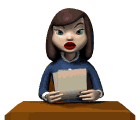 Молодец!
Так держать!
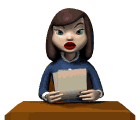 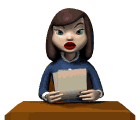 Ночью прошёл дождь с сильным
 ветром. Ветер повредил линии 
электропередач. Ребята из лагеря 
вышли на зарядку во двор школы.
Два мальчика разулись и стали бегать
друг за другом, пока не увидели
 оборванный электропровод, 
 лежащий в углу двора.
Родители разожгли в доме камин и 
занялись работой во дворе. Дети 
достали горячие угольки и стали на
 них дуть. Появился огонь, загорелась
 штора. Дети испугались и спрятались
 под стол. Комната стала наполняться
 дымом.  Старший мальчик взял за 
руку сестру и побежал на улицу
 к родителям.
Стояли очень жаркие дни. Родители
 вместе с детьми на целый день 
выехали за город к озеру.   Оля
 не умела плавать и возилась  в воде
у самого берега, а Петя плавал на
 глубине. Неожиданно Петя
 почувствовал, что одна нога онемела,
Он испугался и поплыл к берегу.
Катя простудилась и к ней пришли
 одноклассницы, чтобы проведать.
В комнате было душно и жарко. 
Через два часа, когда подружки
 вышли на улицу, они сильно 
вспотели, у них кружилась голова.
«Наверное, заразились», - подумали
 они.
Федя позвал Игоря:
  -Иди сюда! Смотри, что у меня есть, - 
он показал Игорю пистоны. Мальчики
 отошли к окну. Бах! Бах!- прогремели
взрывы. Дети, бегавшие вокруг,
 испугались. Малыши заплакали.
Однажды рядом с автострадой, 
 ведущей в город, люди обнаружили
заросли малины. Каждый день ходили
смотреть, не покраснели ли ягоды
и, наконец, дождались: собрали
 целую банку ягод и с аппетитом их 
съели.
Ребята завтракают в столовой. Витя взял кусочек хлеба, скатал шарик.  Оглянувшись, чтобы никто не заметил, он стрельнул 
и попал прямо в глаз. Петя схватился за глаз и вскрикнул.